ESTUDO  METÓDICO  
O  LIVRO  DOS  MÉDIUNS
2ª  PARTE                                                                                                                DA  OBSESSÃO
CAP.  XXIII
OBSESSÃO  SIMPLES
FASCINAÇÃO
SUBJUCAÇÃO
SINAIS  DA  OBSESSÃO  NO  MÉDIUM
A  PERSISTÊNCIA  DE  UM  ESPÍRITO  EM COMUNICAR-SE,  QUER  ELE  QUEIRA                           OU  NÃO  QUEIRA.
AFASTA-SE  DOS  AMIGOS  QUE  PODEM                         ESCLARECÊ-LO.
CRER  NA  INFALIBILIDADE  E  NA  IDENTIDADE ABSOLUTA  DOS  ESPÍRITOS  COMUNICANTES.
NÃO  RECONHECE  A  FALSIDADE  E                               O  RIDÍCULO  DO  QUE  RECEBE.
LEVA  MAL  A  CRÍTICA.
TEM  NECESSIDADE  CONSTANTE  DE  ESCREVER  COMO  MÉDIUM.
ACEITA  OS  ELOGIOS  DOS  ESPÍRITOS.
AGIR  OU  FALAR  CONTRA  SUA  VONTADE.
A  OBSESSÃO  É  O  DOMÍNIO  DE  ALGUNS  ESPÍRITOS  INFERIORES  SOBRE  CERTAS  PESSOAS.
CONCEITO:
SUBJUCAÇÃO
FASCINAÇÃO
DIFEREM  NO  GRAU  DO  CONSTRANGIMENTO  E  NA  NATUREZA  DOS  EFEITOS.
OBSESSÃO  SIMPLES
VARIEDADES:
A  OBSESSÃO  SIMPLES
É  A  INTROMISSÃO  DE  UM  ESPÍRITO  MALFAZEJO  CONTRA  A  VONTADE                                  DO  MÉDIUM.
CARACTERÍSTICAS:
É  APENAS  DESAGRADÁVEL.  O  MÉDIUM  SABE  QUE  SE  ACHA  PRESA  DE  UM  ESPÍRITO  MENTIROSO  E  ESTE  NÃO                                      SE  DISFARÇA.
NÃO  SE  ESTÁ  OBSEDIADO  PELO                        SIMPLES  FATO  DE  SER  ENGANADO                    POR  UM  ESPÍRITO  MENTIROSO.
A  OBSESSÃO  CONSISTE  NA  TENACIDADE  DE  UM  ESPÍRITO  DO  QUAL  NÃO  SE CONSEGUE  DESEMBARAÇAR.
A  FASCINAÇÃO
É  UMA  ILUSÃO  POR  AÇÃO  DO  ESPÍRITO  SOBRE  O  PENSAMENTO  DO  MÉDIUM.
O  ESPÍRITO  LHE  INSPIRA  CONFIANÇA                    CEGA;  PODE  ACEITAR  AS  DOUTRINAS                          MAIS  ESTRANHAS.
AS  CONSEQUÊNCIAS  SÃO  MUITO                               MAIS  GRAVES.  PARALISA  O  RACIOCÍNIO.
CARACTERÍSTICAS:
PESSOAS  SUJEITAS:
OS  INSTRUÍDOS        E  OS  MAIS  INTELIGENTES.
OS  SIMPLES  E                      OS  IGNORANTES.
É  UM  ENVOLVIMENTO  QUE  PARALISA                                   A  VONTADE.
A  SUBJUGAÇÃO
PODE  LEVAR  AOS  MAIS  RIDÍCULOS  ATOS.  QUEM  A  SOFRE  AGE  CONTRA  SUA              PRÓPRIA  VONTADE.
NA  SUBJUCAÇÃO  MORAL  AS  ATITUDES               SÃO  ABSURDAS  E  COMPROMETEDORAS.
NA  SUBJUCAÇÃO  CORPORAL  O  ESPÍRITO  ATUA  SOBRE  OS  ÓRGÃOS  MATERIAIS.
O  PACIENTE  ESTÁ  SOB  UM                            VERDADEIRO  JUGO.
CARACTERÍSTICAS:
A  POSSESSÃO
É  O  MAIS  ALTO  GRAU  DA  SUBJUCAÇÃO.
CRENÇA  NO  APODERAMENTO  DE  UM  CORPO  POR  UM  ESPÍRITO  ESTRANHO.
PARA  O  ESPIRITISMO,  NÃO  HÁ                       POSSESSOS,  NO  SENTIDO  VULGAR  DO  TERMO.  HÁ  SOMENTE  OBSIDIADOS,  FASCINADOS  E  SUBJUGADOS.
CARACTERÍSTICAS:
É  A  CRENÇA  EM  SERES  CRIADOS                              PARA  O  MAL.
OBRAS  PÓSTUMAS  CAP.  VII
MOTIVOS  DA
  OBSESSÃO
VARIAM  COM  O  CARÁTER  DO  ESPÍRITO.
MOTIVOS  DOS  MAUS  ESPÍRITOS
O  ORGULHO  DO          FALSO  SABER  SOBRE  CIÊNCIA,  MORAL, FILOSOFIA, RELIGIÃO.
APROVEITAR  A  FRAQUEZA  MORAL                             DE  ALGUÉM.
VINGANÇA  E  DESEJO  DE  FAZER  O  MAL.
ÓDIO  E  INVEJA                        DO  BEM.
MECANISMOS:
ESTA  É  A  CAUSA  DA  OBSESSÃO,  DA  FASCINAÇÃO  E  DA  SUBJUGAÇÃO  QUE                            SE  APRESENTAM  EM  DIFERENTES  GRAUS                       DE  INTENSIDADE.
OBSESSÃO                                                              FASCINAÇÃO                                                                           SUBJUCAÇÃO
O  INDIVÍDUO  SE  TORNA  INSTRUMENTO  CEGO  DE  SUA  VONTADE.
O  ESPÍRITO  MAU  OU  PERVERSO           MAGNETIZA  SUA  VÍTIMA.
PÕE-NA  EM  ESTADO  DE  CATALEPSIA  MORAL.
OBRAS PÓSTUMAS -  VII  -  §  56
CARACTERÍSTICAS   DA   OBSESSÃO   NO   MÉDIUM
NÃO  SUPORTAR  EXAME  CRÍTICO  NAS  COMUNICAÇÕES  QUE  OBTÉM.
ISOLAR-SE  SE  ESSAS                           COMUNICAÇÕES  NÃO                      SÃO  ACEITAS.
MAGOAR-SE  COM  A  CRÍTICA  A  ESSAS  COMUNICAÇÕES.
O  INSULAMENTO  DO  MÉDIUM  É  SEMPRE  DEPLORÁVEL  PARA  ELE.
VERACIDADE  DA  COMUNICAÇÃO
DADA  POR  UM  MÉDIUM OBSEDIADO:                       É  DE  ORIGEM  SUSPEITA  E  NENHUMA  CONFIANÇA  MERECE.
GUARDE  O  QUE  DE  BOM  NELA  SE  ENCONTRAR;  REJEITE-SE  TUDO  O  QUE                      FOR  SIMPLESMENTE  DUVIDOSO.
A  OBSESSÃO  É  UM  OBSTÁCULO  ABSOLUTO                    À  VERACIDADE  DAS  COMUNICAÇÕES.
CONVENCIDO  DE  QUE  PERDE  SEU                    TEMPO,  RETIRAR-SE-Á,  MAS  PODE                         LEVAR  MESES  E  ANOS.
TRATAR  E  VENCER  O  ESPÍRITO  OBSESSOR                     COM:  BENEVOLÊNCIA,  BONS  MODOS                           E  ORAÇÃO.
O  COMBATE  À  OBSESSÃO  SIMPLES
É  ESSENCIAL  PROVAR  AO  ESPÍRITO  QUE  NÃO  SE  ESTÁ  ILUDIDO  POR  ELE.
CANSAR-LHE  A  PACIÊNCIA,  DEMONSTRANDO  PACIÊNCIA  PARA   COM  ELE.
UTILIZAR  A  RAZÃO,  OS  SENTIMENTOS                                 E  OBEDECER  A  LEI  NATURAL.
VARIA  COM  O  CARÁTER  DO  ESPÍRITO.
O  COMBATE  À  FASCINAÇÃO
NINGUÉM  PODE  CURAR  UM  DOENTE                       QUE  SE  OBSTINA  EM  CONSERVA  O                         SEU  MAL  E  NELE  SE  COMPRAZ.
NÃO  É  FÁCIL.                                                              ALGUMAS  VEZES  É  IMPOSSÍVEL.
O  CASO  PASSA  A  SER  DE  OBSESSÃO  SIMPLES.
APLICAR  A  RAZÃO  E  OS  SENTIMENTOS                     NUM  PROCEDIMENTO  ÚNICO  COM  A  VÍTIMA:
CONVENCÊ-LA  DE  QUE  ESTÁ  SENDO  ILUDIDA.
O  COMBATE  À  SUBJUGAÇÃO  CORPORAL
PELA  VONTADE:  AÇÃO  DE  UMA  PESSOA  PORTADORA  DE  UMA  SUPERIORIDADE  MORAL.
É  SEMPRE  CONVENIENTE  PROCURAR,  POR  UM  MÉDIUM  DE  CONFIANÇA,  OS  CONSELHOS  DE  UM  ESPÍRITO  SUPERIOR,  OU  ANJO  GUARDIÃO.
QUEM  A  SOFRE  AGE  CONTRA                                       SUA  PRÓPRIA  VONTADE.
PELO  MAGNETISMO:  AÇÃO  MAGNÉTICA                          DE  UM  BOM  MAGNETIZAR.
ATUAÇÃO  DE  UMA  TERCEIRA  PESSOA.
AÇÃO   FLUÍDICA   DA   PRECE   NO                                                      COMBATE  À   OBSESSÃO
A  PRECE
DEVE  SER:  DITA  DE  MODO  ARDENTE;        COMO  UMA  MAGNETIZAÇÃO  MENTAL,  PRODUZ  UMA  AÇÃO  FLUÍDICA.
NÃO  DEVE  SER:  DE  PALAVRAS  DITAS                     COM  INDIFERENÇA;  COMO  UMA                         FÓRMULA,  NÃO  PRODUZ  NADA.
A  PRECE  COLETIVA
VÁRIAS  PESSOAS  UNIDAS  PELA  MESMA  INTENÇÃO  PODEM  FAZER  O  QUE  UMA  PESSOA  SOZINHA  NÃO  É  CAPAZ.
O   COMBATE   À   SUBJUGAÇÃO
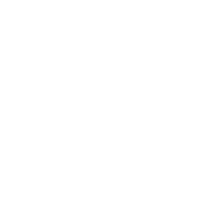 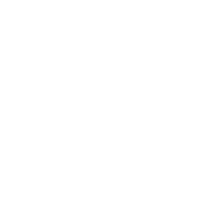 A  QUALIDADE  DO  FLUIDO  INTRODUZIDO  DEPENDE  DOS  CONHECIMENTOS  E  DA  QUALIDADE  MORAL  DO  MAGNETIZADOR.
UM  MAGNETIZADOR  COMUM,  QUE  AGE  MAQUINALMENTE  PARA  MAGNETIZAR,                           POUCO  OU  NADA  CONSEGUE.
FAZER  INTERAGIR  NO  FLUIDO  DO  OBSEDIADO  UM  FLUIDO  MELHOR.
RETIRAR  DO  OBSEDIADO  O  FLUIDO                          DO  ESPÍRITO  MAU.
É  ABSOLUTAMENTE  NECESSÁRIO  UM  MAGNETIZADOR  ESPÍRITA.
QUANDO  A  VONTADE  DO  OBSEDIADO                       FOI  PARALISADA  É  NECESSÁRIO:
INTERVENÇÃO  PELO  MAGNETISMO:
A  AUTO  LIBERTAÇÃO
E  O  MAIS  SEGURO  MEIO  DE                  SE  DESEMBARAÇAR  DELES                  É  ATRAIR  OS  BONS  PELA  PRÁTICA  DO  BEM.
OBSTÁCULO  FREQUENTE              DO  QUAL  O  OBSEDIADO  DEVE  LIBERTAR-SE:
AS  IMPERFEIÇÕES  MORAIS  FAVORECEM OS  ESPÍRITOS  OBSESSORES.
SUAS  IMPERFEIÇÕES  MORAIS.
A  TAREFA  DO  OBSEDIADO  NA  OBSESSÃO  SIMPLES
CERTAS  OBSESSÕES  TENAZES,  PRINCIPALMENTE  EM  PESSOAS  DE  MERECIMENTO,  FAZEM  PARTE  DAS           PROVAÇÕES  QUE  ELAS  TÊM  DE  PASSAR.
EM  CERTOS  CASOS  O  OBSEDIADO                     DEVE  TRABALHAR  PELA  RECUPERAÇÃO  DO  OBSESSOR.
DO  MESMO  MODO  QUE  UM  PAI  TRABALHA  PELA  RECUPERAÇÃO  DE  UM  FILHO.
OBRAS  PÓSTUMAS  VII  -  §  -  58
ORIGEM  DA  AUTO-OBSESSÃO
FREQUENTEMENTE  SOMOS  NOSSOS  PRÓPRIOS  OBSESSORES.
O  ESPÍRITO  DO  PRÓPRIO  INDIVÍDUO:
CONTRARIEDADES  GUARDADAS.
CERTAS  ABERRAÇÕES.
DESGOSTOS  AMOROSOS.
CERTOS  ESTADOS  DOENTIOS.
OBRAS  PÓSTUMAS  VII  -  §  58
EXORCISMO
A  INFLUÊNCIA  QUE  SE  EXERCER              SOBRE  OS  MAUS  ESPÍRITOS  ESTÁ                         TODA  NO  ASCENDENTE  MORAL.
CAUSA  DESSA  INEFICÁCIA:
NO  MAIOR  NÚMERO  DE  VEZES  ELE         AUMENTA  O  MAL  EM  VEZ  DE  ABRANDÁ-LO.
CONSISTE  EM  RITOS  E  FÓRMULAS.
É  CONSTATADA  PELA  EXPERIÊNCIA  A  INEFICÁCIA  DO  EXORCISMO.
OBRAS  PÓSTUMAS  VII  -  §  58